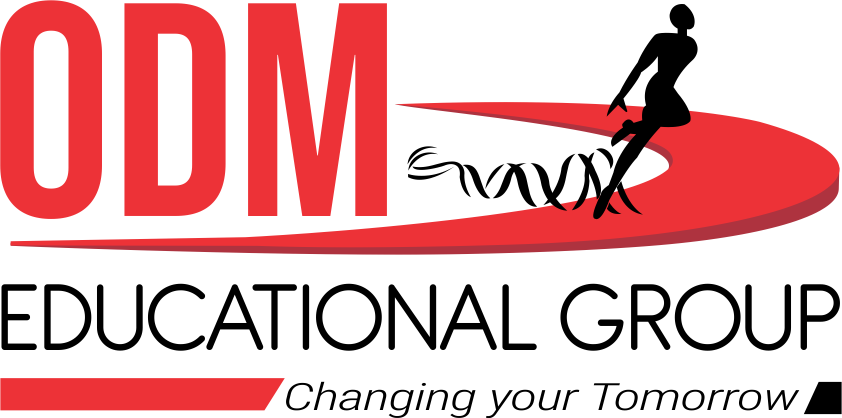 NATURAL NUMBERS AND WHOLE NUMBERS
SUBJECT : MATHEMATICS
CHAPTER NUMBER: 05
CHAPTER NAME : NATURAL NUMBERS AND WHOLE NUMBERS
SUB TOPIC: Properties of whole numbers for  Division 
PERIOD NO: 6
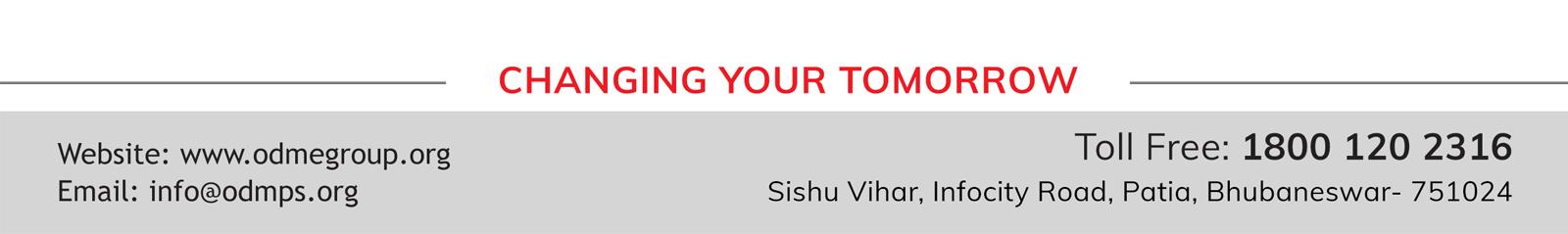 Learning outcomes
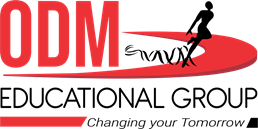 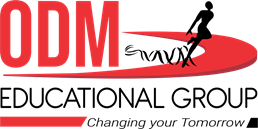 Previous knowledge Test
1.Find the product of the :(i) greatest number of three digits and smallest number of five digits.(ii) greatest number of four digits and the greatest number of three digits.


2.Fill in the blanks:(i) (437 + 3) x (400 – 3) = 397 x ……….(ii) 66 + 44 + 22 = 11 x (………..) = 11 x ……….
Natural Numbers and Whole Numbers
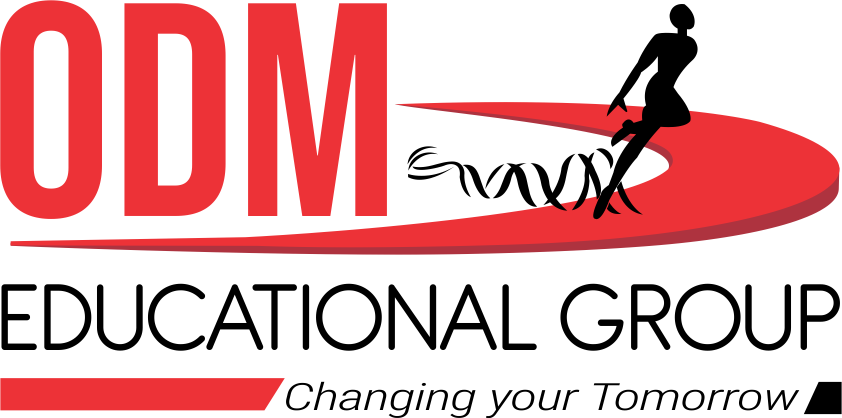 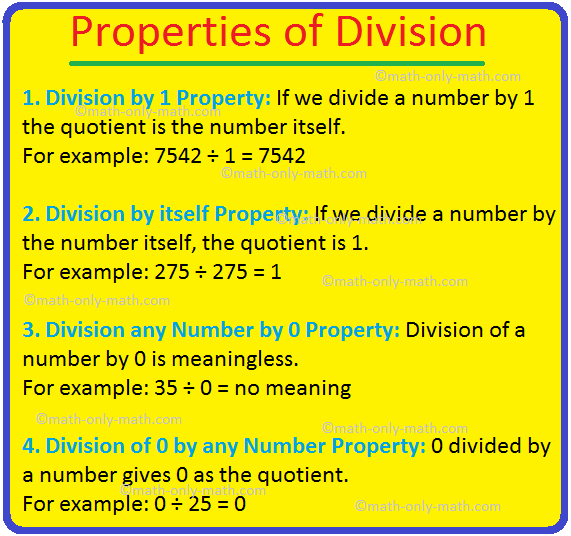 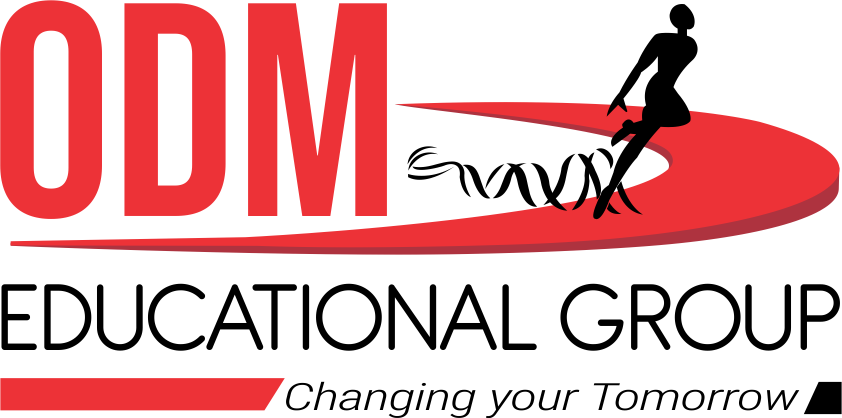 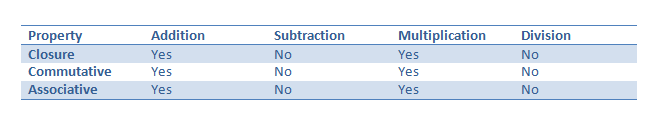 Evaluation Question EX5.C
8. Evaluate:
(i) 355 × 18
(ii) 6214 × 12
(iii) 15 × 49372
(iv) 9999 × 8
Solution:
(i) 355 × 18
This can be written as
= (300 + 50 + 5) × 18
= (300 × 18) + (50 × 18) + (5 × 18)
= 5400 + 900 + 90
= 6390
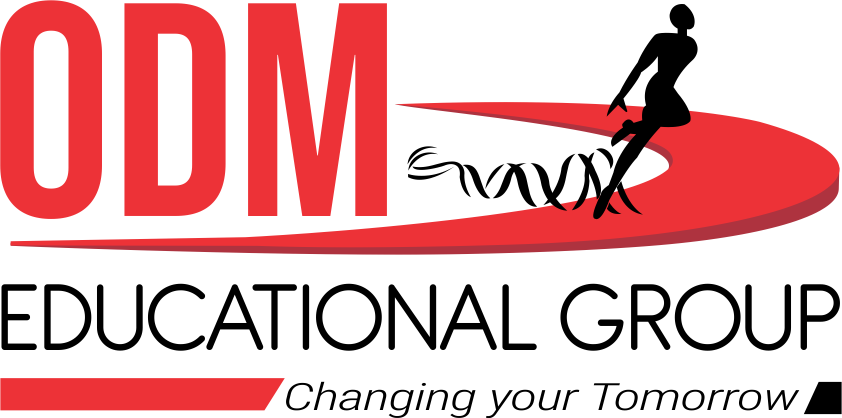 Evaluation Question
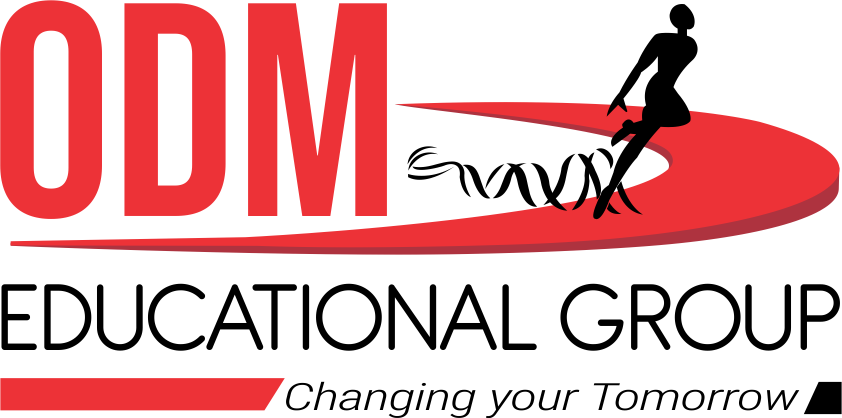 (ii) 6214 × 12
This can be written as
= (6000 + 200 + 10 + 4) × 12
= (6000 × 12) + (200 × 12) + (10 × 12) + (4 × 12)
= 72000 + 2400 + 120 + 48
= 74568
(iii) 15 × 49372
This can be written as
= 15 × (40000 + 9000 + 300 + 70 + 2)
= (15 × 40000) + (15 × 9000) + (15 × 300) + (15 × 70) + (15 × 2)
= 600000 + 135000 + 4500 + 1050 + 30
= 740580
Evaluation Question  EXERCISE 5D
1. Show that:
(i) division of whole numbers is not closed.
(ii) any whole number divided by 1, always gives the number itself.
(iii) every non-zero whole number divided by itself gives 1 (one).
(iv) zero divided by any non-zero number is zero only.
(v) a whole number divided by 0 is not defined.
For each part, given above, give two suitable examples.
Solution:
(i) Example:    5 and 8 are whole numbers, but 5 ÷ 8 is not a whole number
Therefore, closure property does not exist for division of whole numbers
(ii) Example:       2 ÷ 1 = 2, 18 ÷ 1 = 18, 129 ÷ 1 = 129
Hence, the given statement, any whole number divided by 1, always gives the number itself is true.
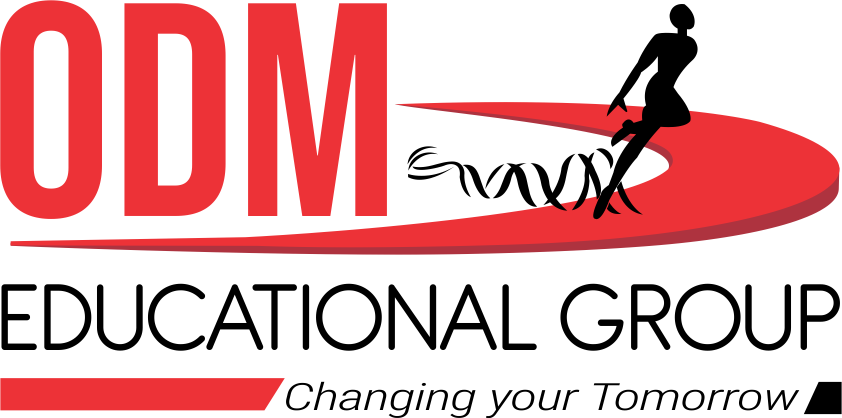 Evaluation Question
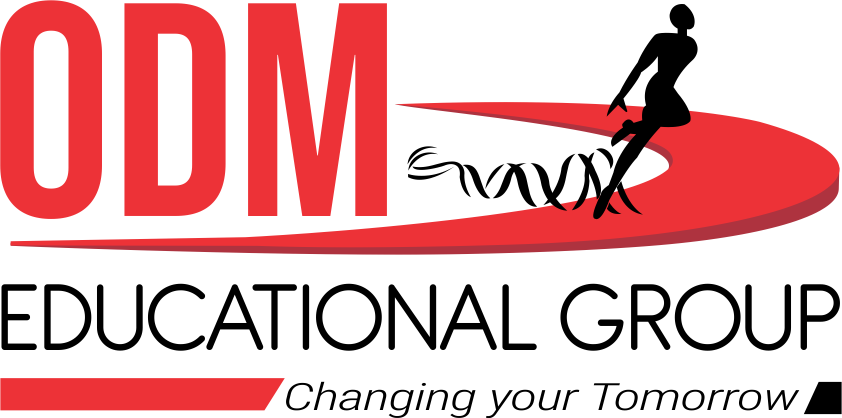 iii) Example:
2 ÷ 2 = 1, 128 ÷ 128 = 1, 256 ÷ 256 = 1
Therefore, the given statement, every non-zero whole number divided by itself gives one is true
(iv) Example:
0 ÷ 138 = 0, 0 ÷ 2028 = 0, 0 ÷ 15140 = 0
Therefore, the given statement, zero divided by any non-zero number is zero only, is true
(v) Example:
7 ÷ 0 is not defined
16 ÷ 0 is not defined
Hence, the given statement, a whole number divided by zero is not defined, is true
2. If x is a whole number such that x ÷ x = x, state the value of x.
Evaluation Question
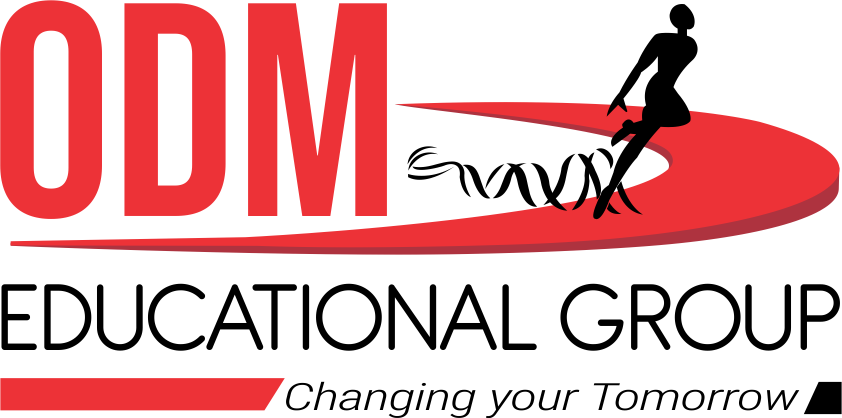 Solution:
We know that, any number divided by 1, always gives the number itself
The value of x can be any number 1, 2, 3, 4, 5,6……and so on.
3. Fill in the blanks:
(i) 987 ÷ 1 = ………..
(ii) 0 ÷ 987 = ……..
(iii) 336 – (888 ÷ 888) = …………
(iv) (23 ÷ 23) – (437 ÷ 437) = ………..
Solution:
(i) 987 ÷ 1 = 987
(ii) 0 ÷ 987 = 0
Evaluation Question
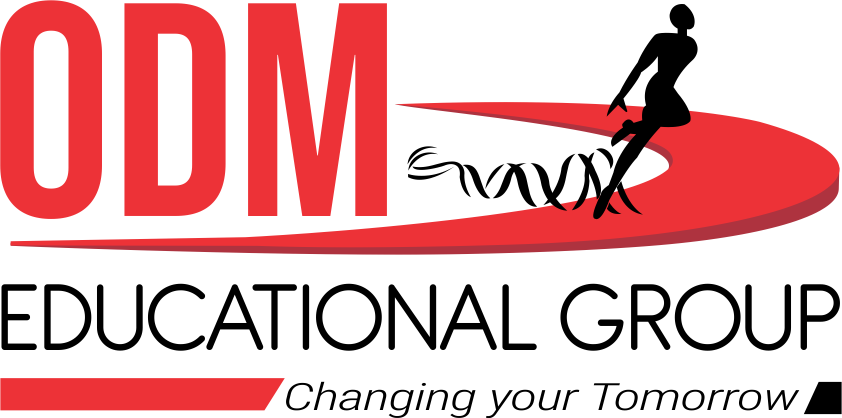 (iii) 336 – (888 ÷ 888) = 335
(iv) (23 ÷ 23) – (437 ÷ 437) = 0
4. Which of the following statements are true?
(i) 12 ÷ (6 × 2) = (12 ÷ 6) × (12 ÷ 2)
(ii) a ÷ (b – c) = a / b – a / c
(iii) (a – b) ÷ c = a / c – b / c
(iv) (15 – 13) ÷ 8 = (15 ÷ 8) – (13 ÷ 8)
(v) 8 ÷ (15 – 13) = 8 / 15 – 8 / 13
Solution:
(i) 12 ÷ (6 × 2) = (12 ÷ 6) × (12 ÷ 2)                
12 ÷ 12 = 2 × 6
1 ≠ 12
Hence, the statement is false
Evaluation Question
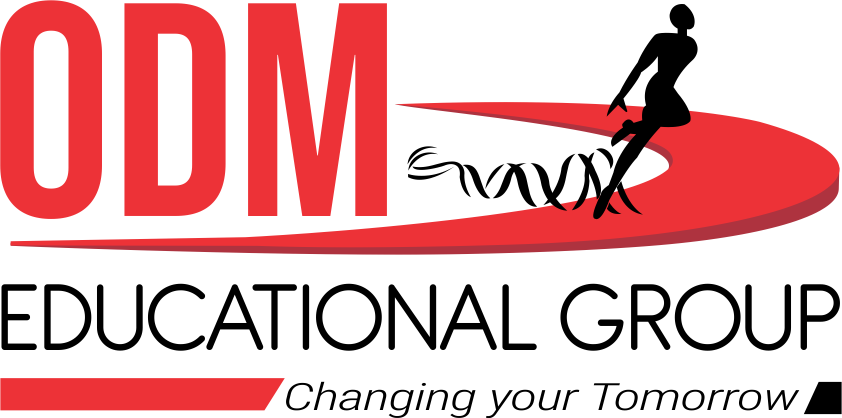 (ii) a ÷ (b – c) = a / b – a / c
a / (b – c) ≠ (ac – ab) / bc
Hence, the statement is false
(iii) (a – b) ÷ c – a / c – b / c
(a – b) / c = (a – b) / c
Hence, the statement is true
(iv) (15 – 13) ÷ 8 = (15 ÷ 8) – (13 ÷ 8)
(15 – 13) / 8 = 15 – 13 / 8
2 / 8 = 2 / 8
Hence, the statement is true.
v) 8 ÷ (15 – 13) = 8 / 15 – 8 / 13
8 / 2 = (104 – 120) / 15 (13)
4 ≠ (-16) / {15 (13)}            Hence, the statement is false
(iii) and (iv) statements are true
Additional Homework
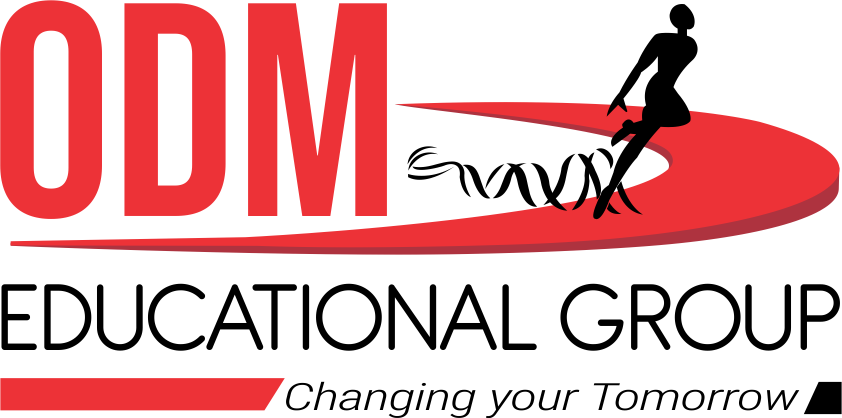 1. Determine the sum of the four numbers as given below:
(a) successor of 32 		(b) successor of the successor of 67
(c) Predecessor of 49 		(d) predecessor of the predecessor of 56. 
2. Starting from the least even natural number, state the sum of the first four even numbers.
HW
Ex.5.D
THANKING YOU
ODM EDUCATIONAL GROUP
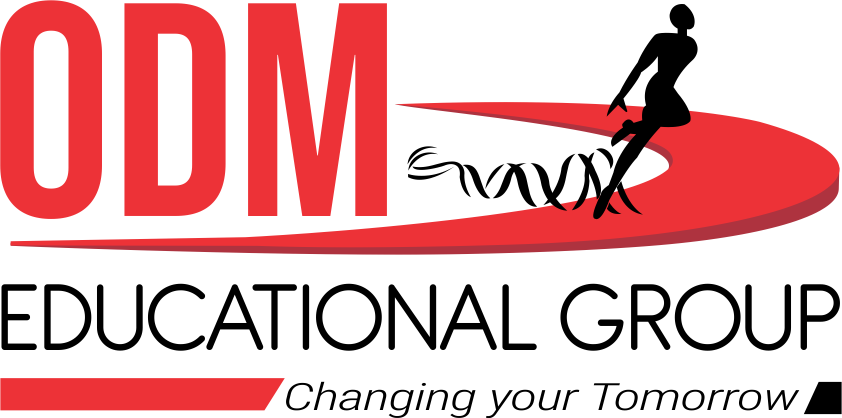